编号:XXXX(不用填)
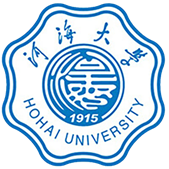 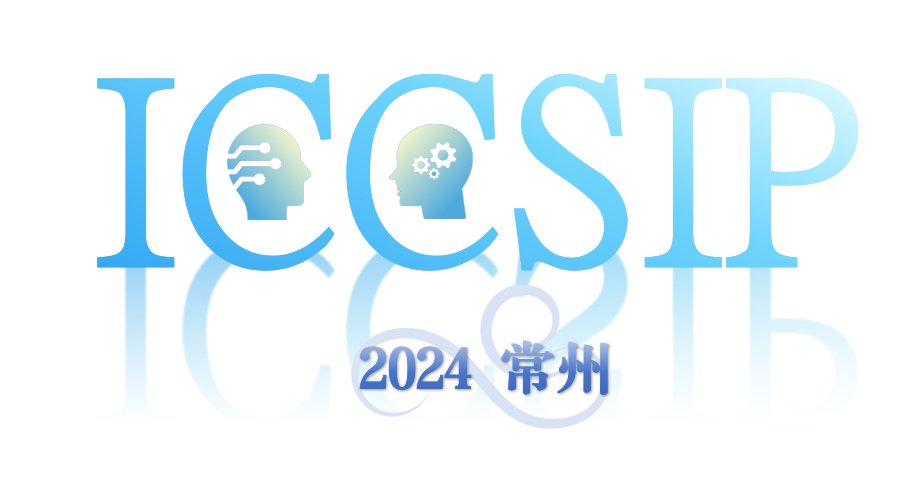 Title
name（姓名）
school
Abstract
Background
Main contributions
Methods
Preliminary results
Email:                       ; PH & Wechat: